Задача
На производство одной тонны металла на первом за­воде затрачивают десять часов, а на другом заводе - шесть часов. На каком заводе выше производительность труда?
Задача
Предприниматель открыл завод по производству сока в литровых упаковках. На аренду помещения и заработную плату управляющего персонала он потратил 1 млн.руб. в месяц. Расходы на заработную плату рабочим, транспорт и сырье составили еще 2 млн. в месяц. Помогите предпринимателю определить цену одно­го литра сока, чтобы он мог получить минимальную прибыль, если известно, что за месяц завод производит 100 000 литров сока.
Задача
Владелец фирмы вел свою документацию крайне неаккуратно. Он пропустил часть записей о затратах производ­ства фирмы. Некоторые из них удалось восстановить по сохра­нившимся документам. Они составили: расходы на аренду по­мещения - 25 тыс. руб., зарплата рабочих - 50 тыс. руб., расходы на закупку сырья - 75 тыс. руб., транспортные расходы - 20 тыс. руб. Известно, что постоянные затраты производства составили 100 тыс. руб. Найдите общие и переменные затраты.
Виды и формы бизнеса
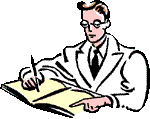 Словарь:
Бизнес (предпринимательство) – экономическая деятельность, направленная на получение прибыли.
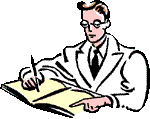 Виды бизнеса:
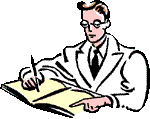 Виды бизнеса:
Формы бизнеса
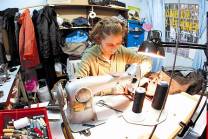 Индивидуальное предприятие

Товарищество

Акционерное общество
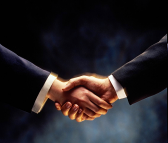 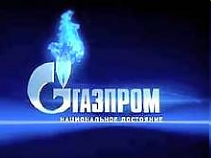 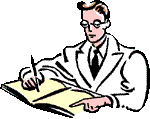 Таблица «Формы бизнеса» (стр.123-124)
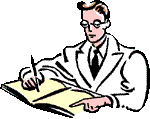 Формы бизнеса
Сделайте выводы:
Бизнес и его роль в обществе;
Качества бизнесмена;
Виды бизнеса;
Формы бизнеса.
Домашнее задание
§ 15, читать,
 Вопросы в разделе «В классе и дома» № 1, 3
Задание в рабочей тетради № 6, 8, 9.